Design analoger SchaltkreiseVorlesung 1
1
Institut für Prozessdatenverarbeitung (IPE) am KIT Campus Nord
ASIC und Detektor Labor
Detektoren an Teilchenbeschleuniger
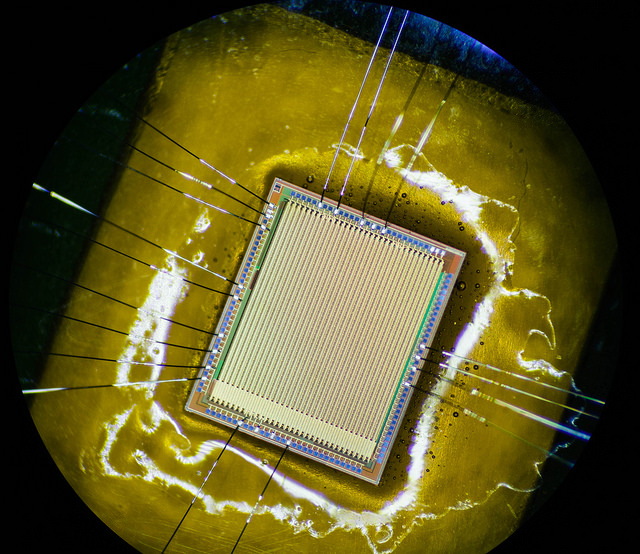 Experiment ATLAS
Large Hadron Collider
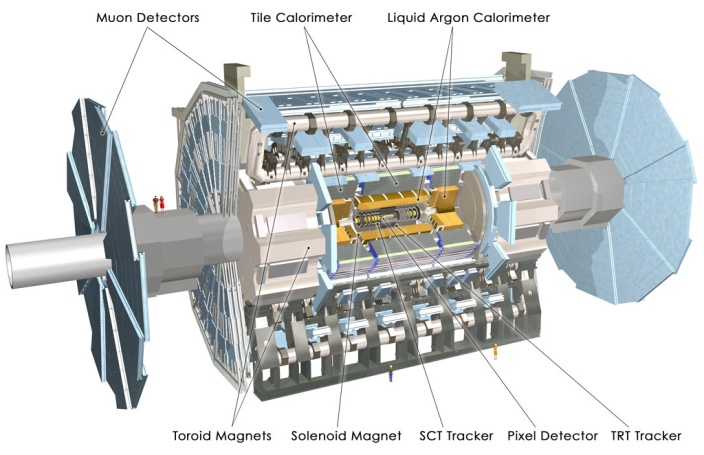 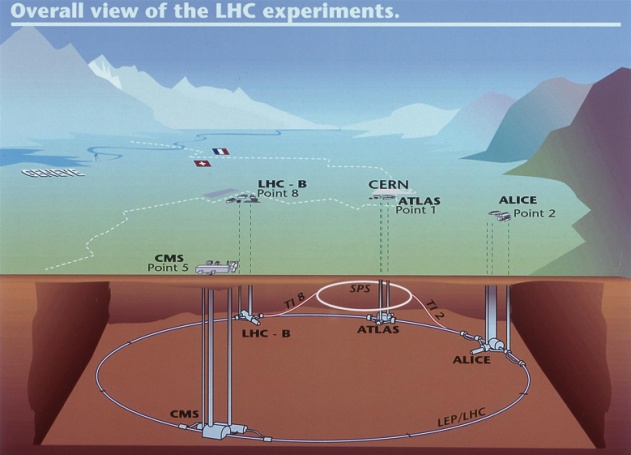 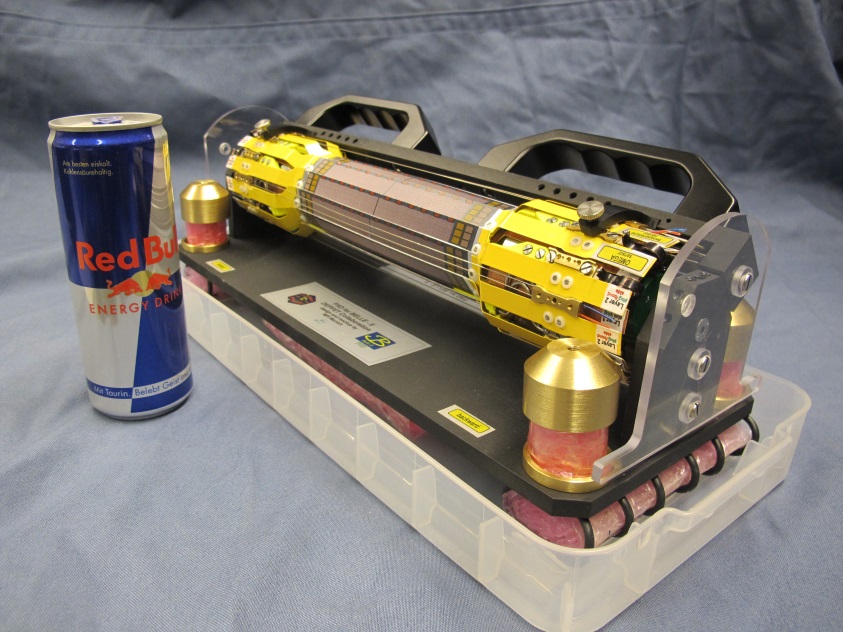 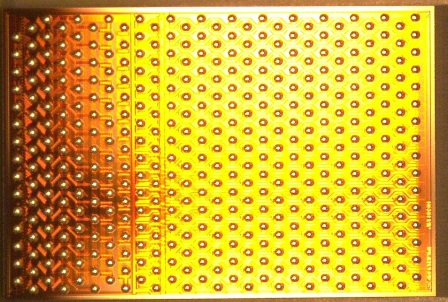 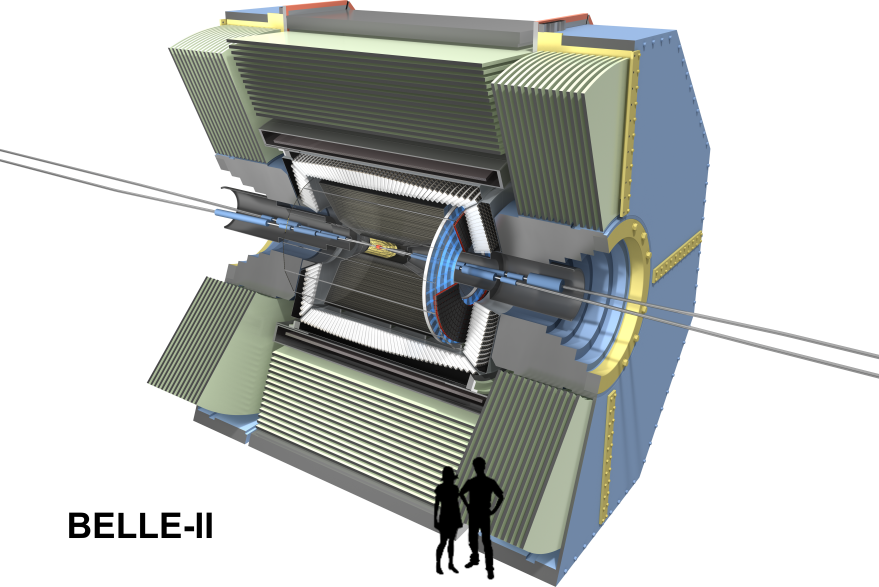 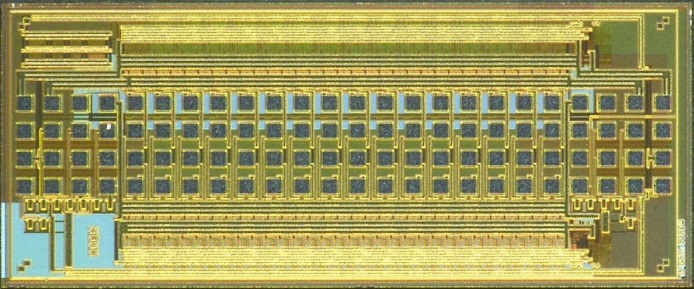 Vorlesungen und praktische Übungen mit Chipdesign-Software (CIP-Pool am IMS)
Übungen ab November
Kontakt: ivan.peric@kit.edu
Kontakt: richard.leys@kit.edu
Inhalt ist neu – neue Skripten bald
https://www.ims.kit.edu/324_201.php
Design analoger Schaltkreise
Electronic device
PCB
Integrated circuit
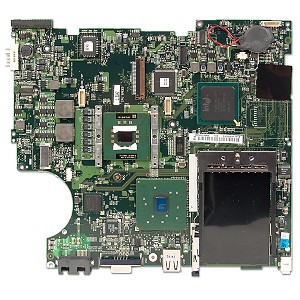 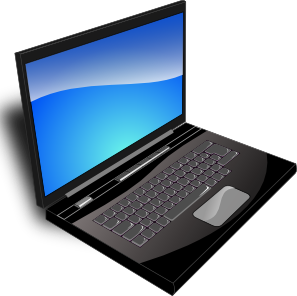 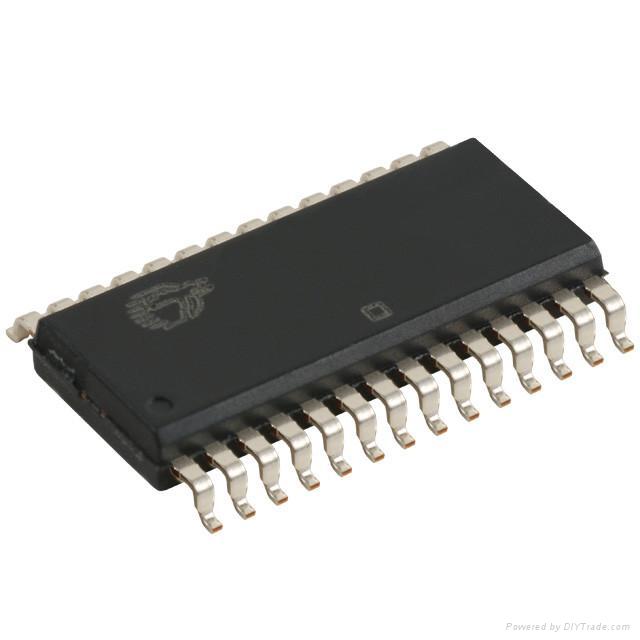 30cm
Transistor
Integrated circuit - core
Interconnection
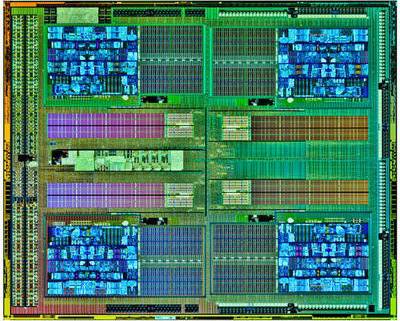 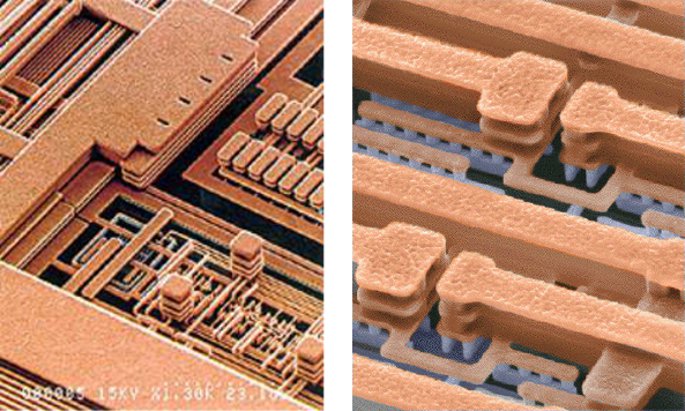 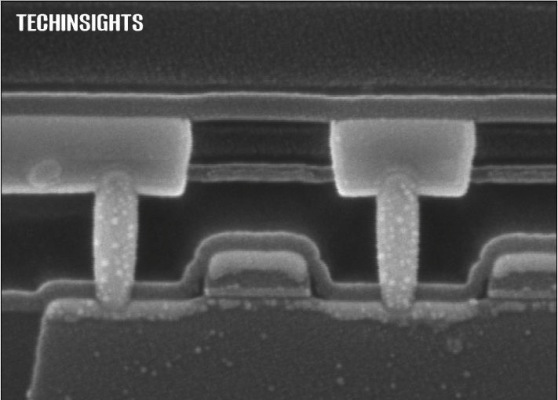 30nm
4
TALENT Summer School, CERN. Basics of IC design, Miroslav Havranek
Vorkenntnisse: Vorlesungen Elektronische Schaltungen und VLSI-Technologie
MOSFET, JFET, Bipolar-Transistor (BJT)
Einfache elektronische Schaltungen
Kleinsignalmodelle, Arbeitspunkt
Prinzipen der IC Herstellung
Prinzipen der IC Herstellung
Wiederholung von Schritten
Oxid-, Silizium- oder Metalllagen werden auf einem Si-Substrat erzeugt
Photolithographie (Photolack, UV Licht, trocken- und nassätzen)
Lagen werden strukturiert
Silizium wird dotiert
Link: http://www.halbleiter.org/wie-wird-ein-mikrochip-hergestellt/
1. Deposition of silicon oxide and nitride
4. Removing illuminated photoresist, etching silicon nitride,
    etching isolation tranches in silicon
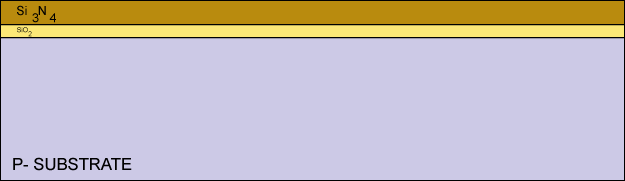 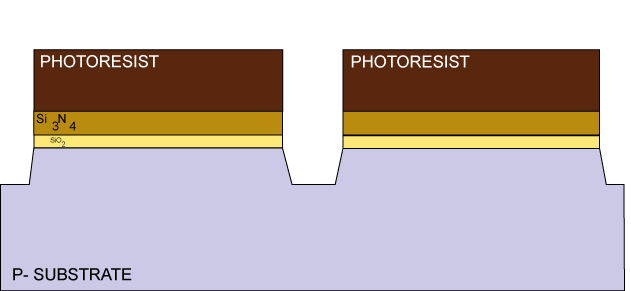 2. Photoresist deposition
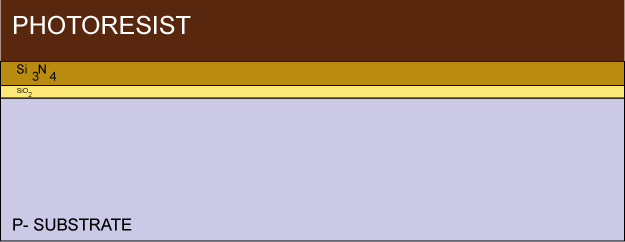 5. Filling isolation trenches with SiO2
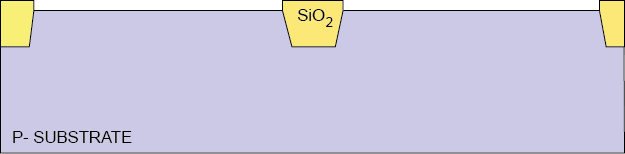 3. Illumination of the photoresist through the mask
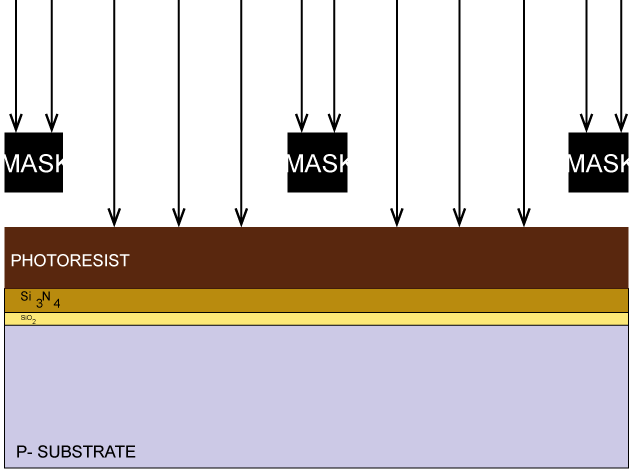 6. Ion implantation (Phosphor ~100 keV) -> N-well formation
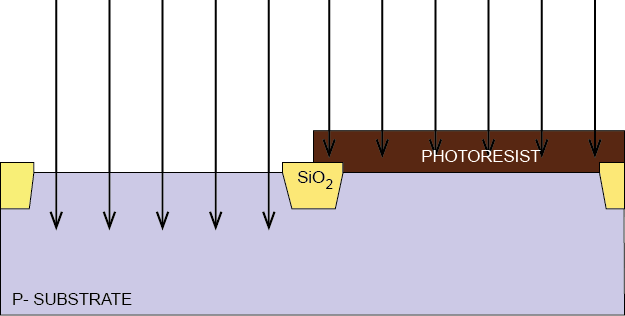 7
7. Ion implantation (Boron ~100 keV) -> P-well formation
10. Deposition of polysilicon
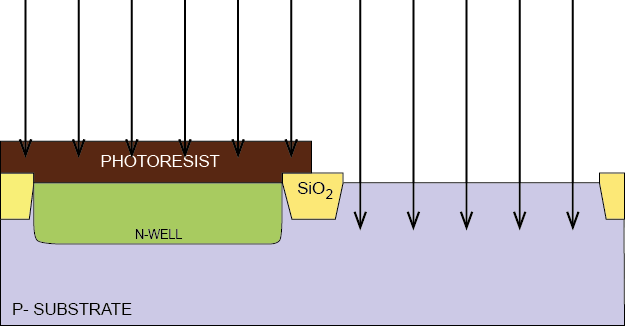 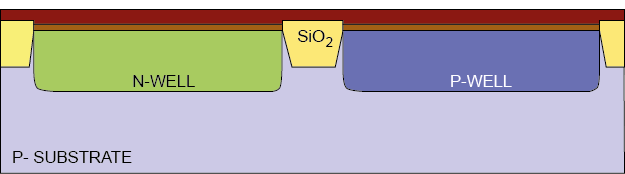 11. Photoresist deposition, illumination through mask
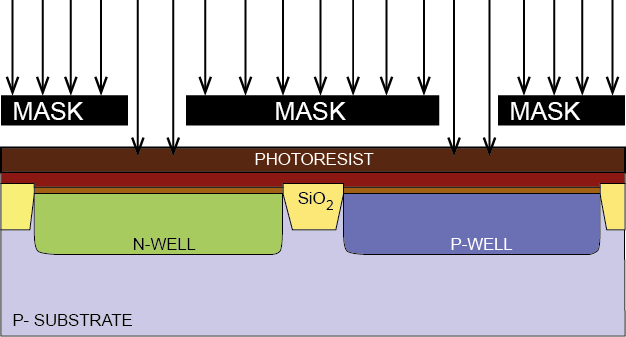 8. N-well and P-well  are ready for implementing 
    NMOS and PMOS transistors
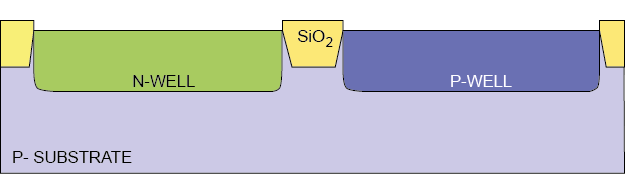 9. Gate oxide deposition
12. Gates are formed
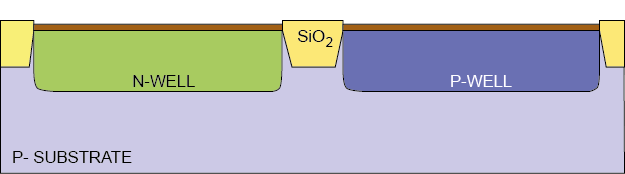 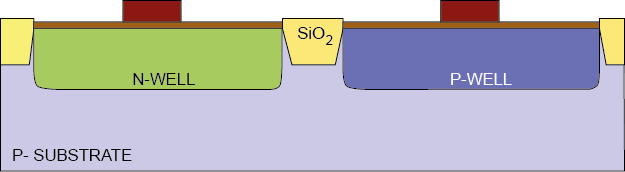 8
13. Low energy implantation of Boron dopants -> forming P+ regions of drain and source
16. Silicidation
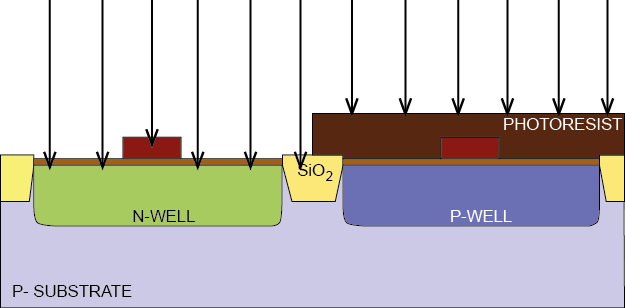 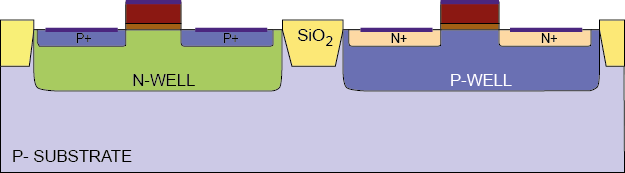 16. BPSG deposition
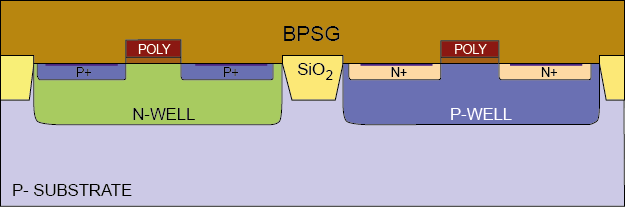 14. Low energy implantation of Phosphor dopants -> forming N+ regions of drain and source
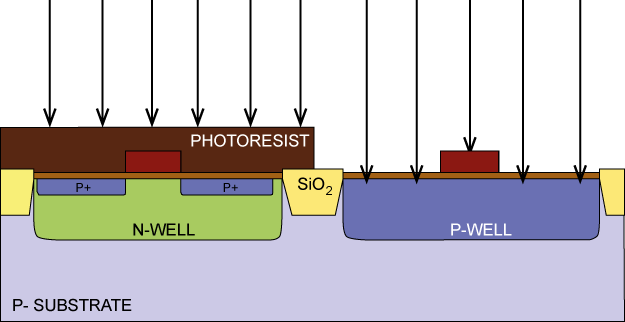 17. Etching, vias, deposition of METAL1, BPSG isolation
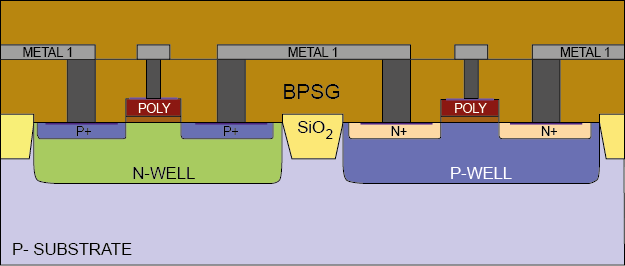 15. Removing photoresist and oxide from source and drain
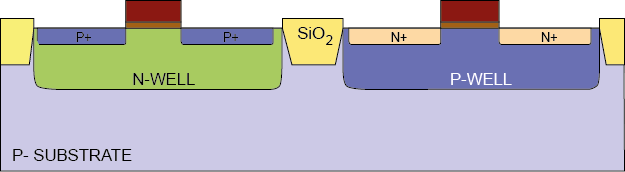 9
Layout -> Fotomaske -> IC
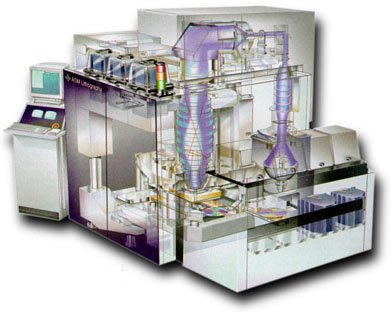 Projektor (Stepper)
http://www.ami.ac.uk/courses/
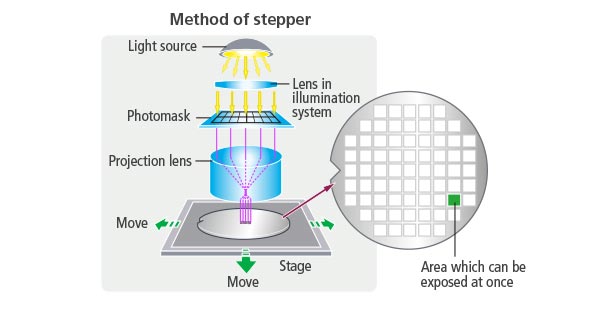 Layout
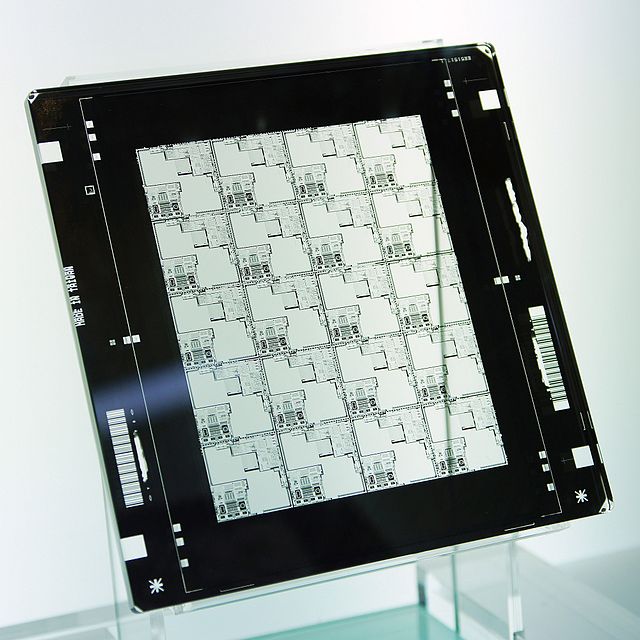 Maske
IC Design Software (z.B. Cadence)
Analog- und Digital-Design-Flow
Spezifikationen
Systemkonzept
Schaltungstechnische Realisierung
Wichtig (P.E. Allen):
zuerst Schaltung verstehen
und danach sich vorm PC setzten
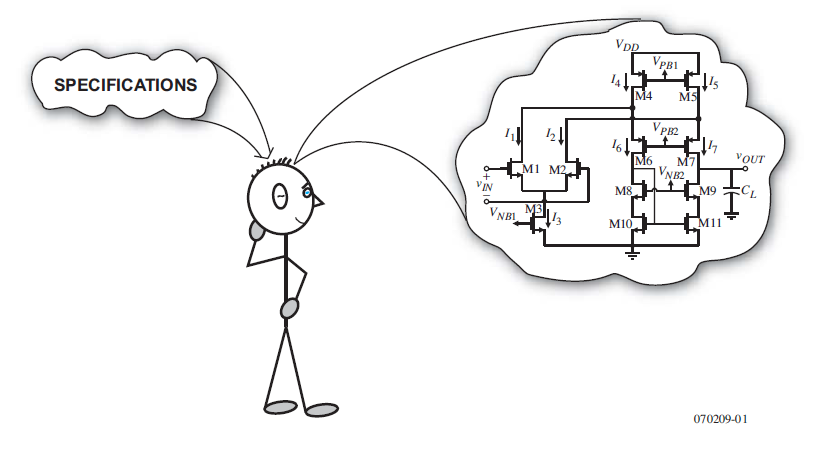 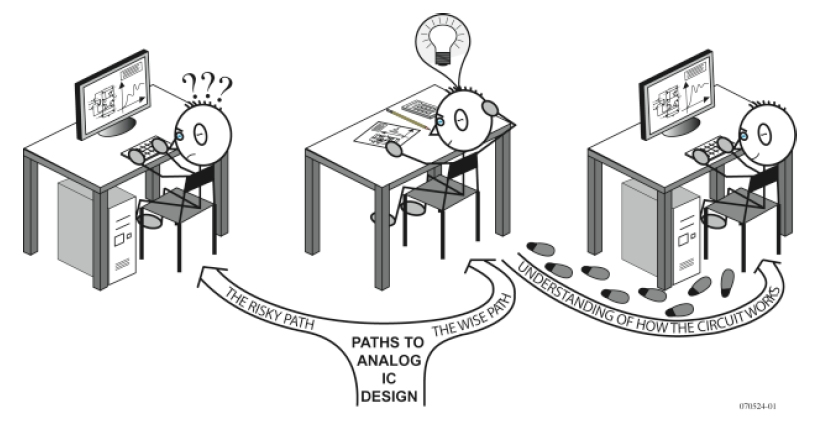 Chiphersteller wählen („foundry“)
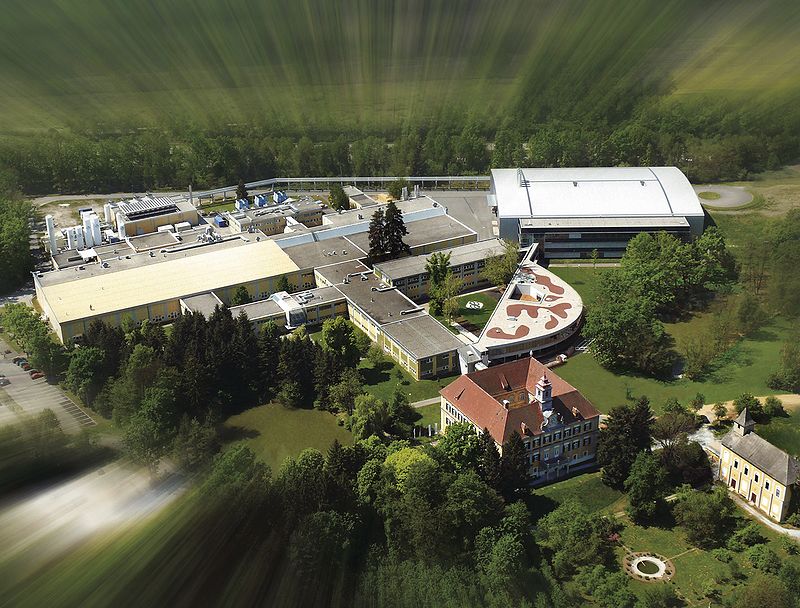 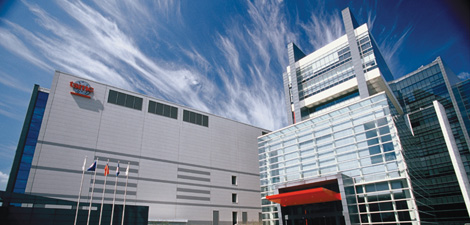 AMS
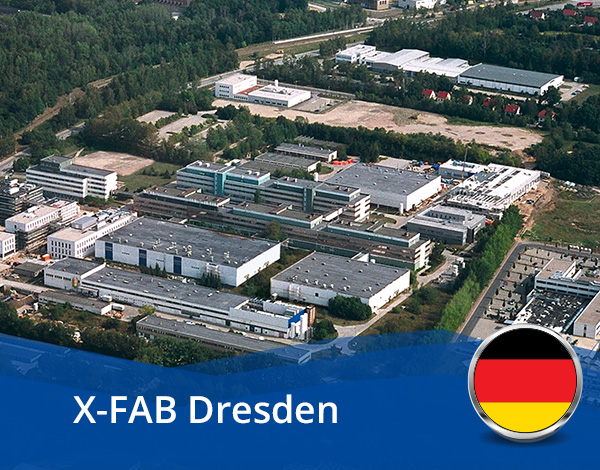 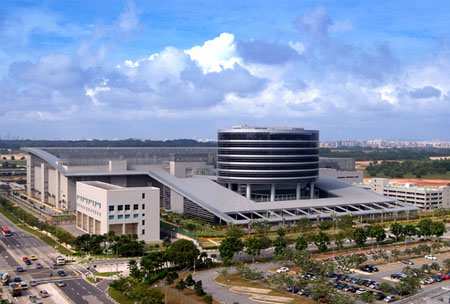 TSMC
UMC
Prozess wählen
CMOS (digital, opto, analog, RF)
Prozesse:
SOI, BiCMOS, HVCMOS, FINFET, FD SOI
Process nodes:
0.35 um, 0.18um, 0.13um, 90nm, 65nm, 40nm, 28nm…
Kleinere Prozesse – analog Design schwieriger
Europractice: Multi Project Runs
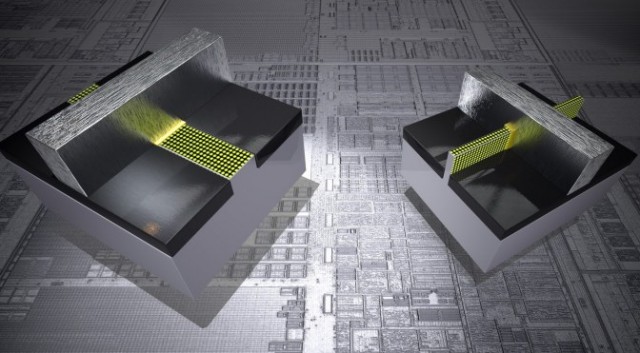 http://www.extremetech.com/
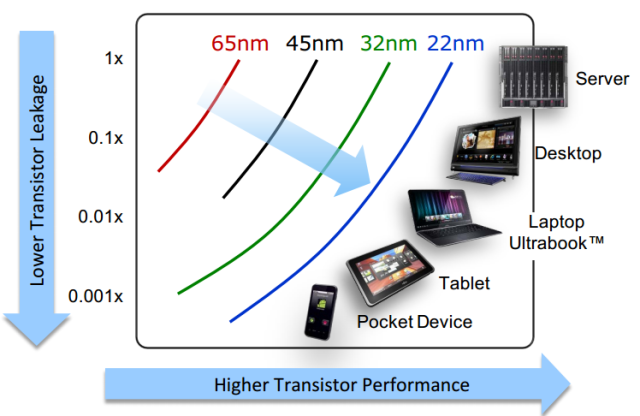 Simulationsmodelle
Layout-Regeln
Process Design Kit (PDK) – Prozess-Bibliothek
http://www.europractice-ic.com/
Schaltplanentwurf im Schematics Editor
Transistor, Hierarchie, Inputs/Outputs
Symbol wird generiert – hierarchische Designs
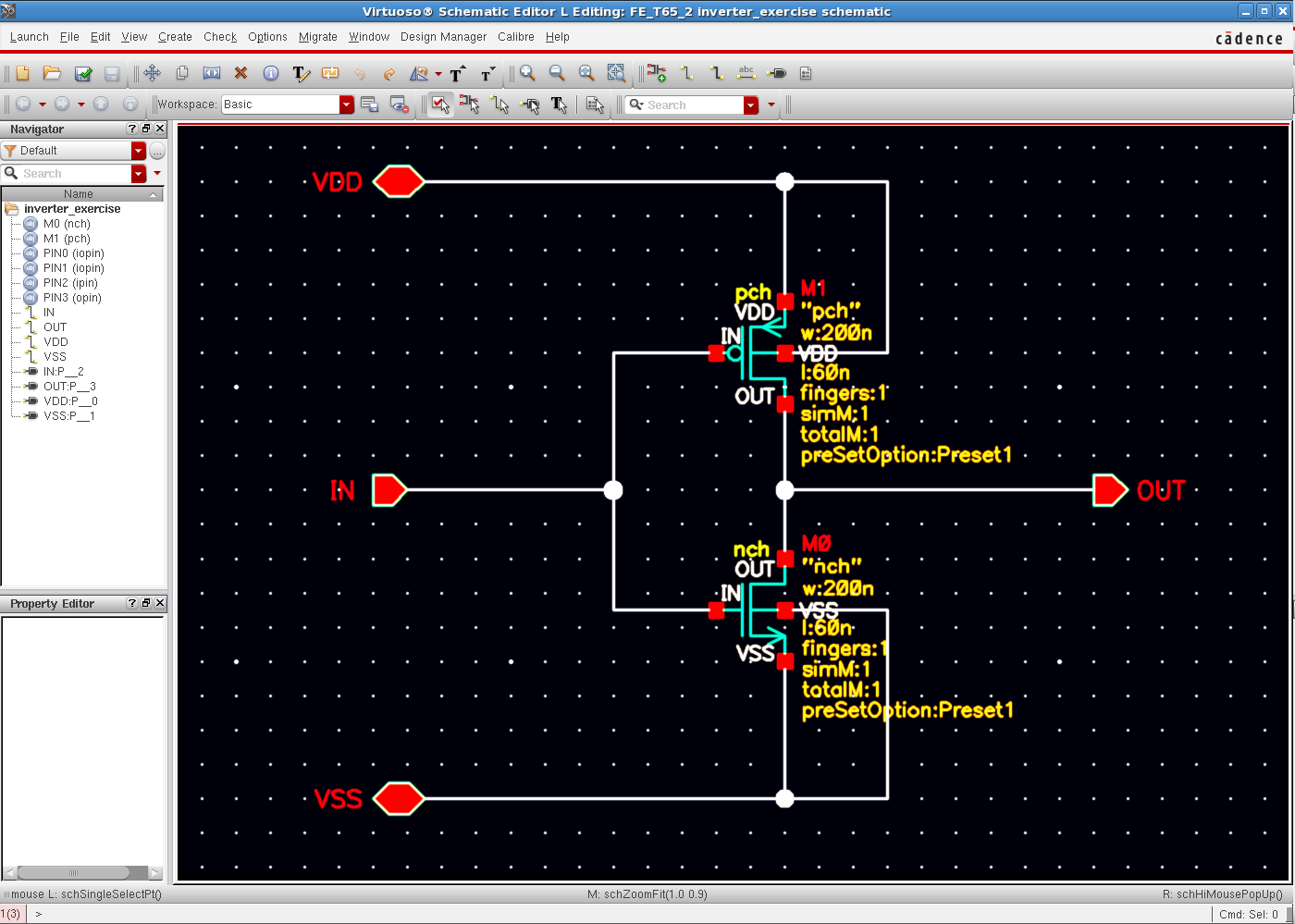 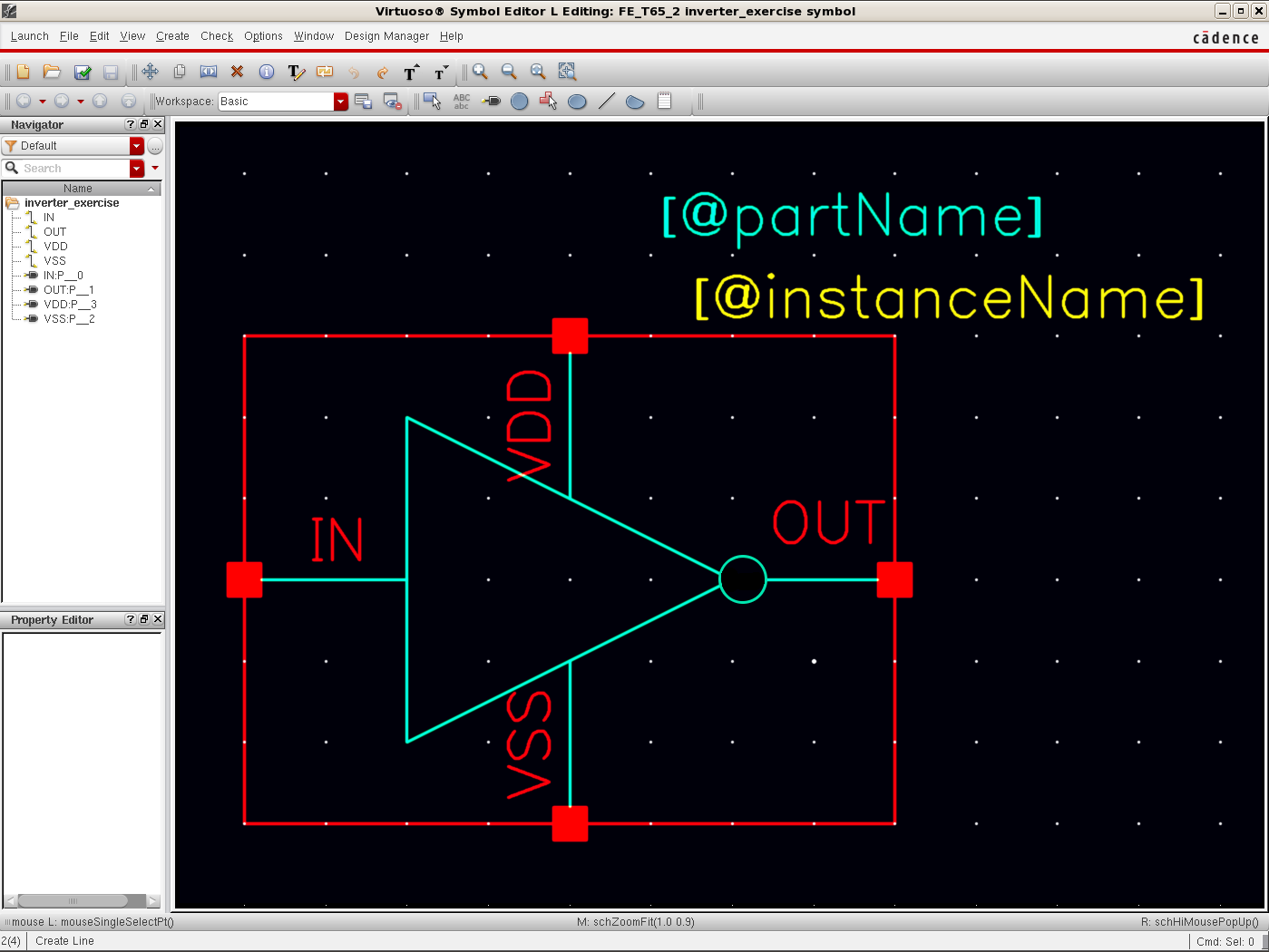 15
Schaltung wird simuliert
Analoge, mixed-mode- oder digitale Simulation
AC, DC, Großsignale (Transient Analysis)
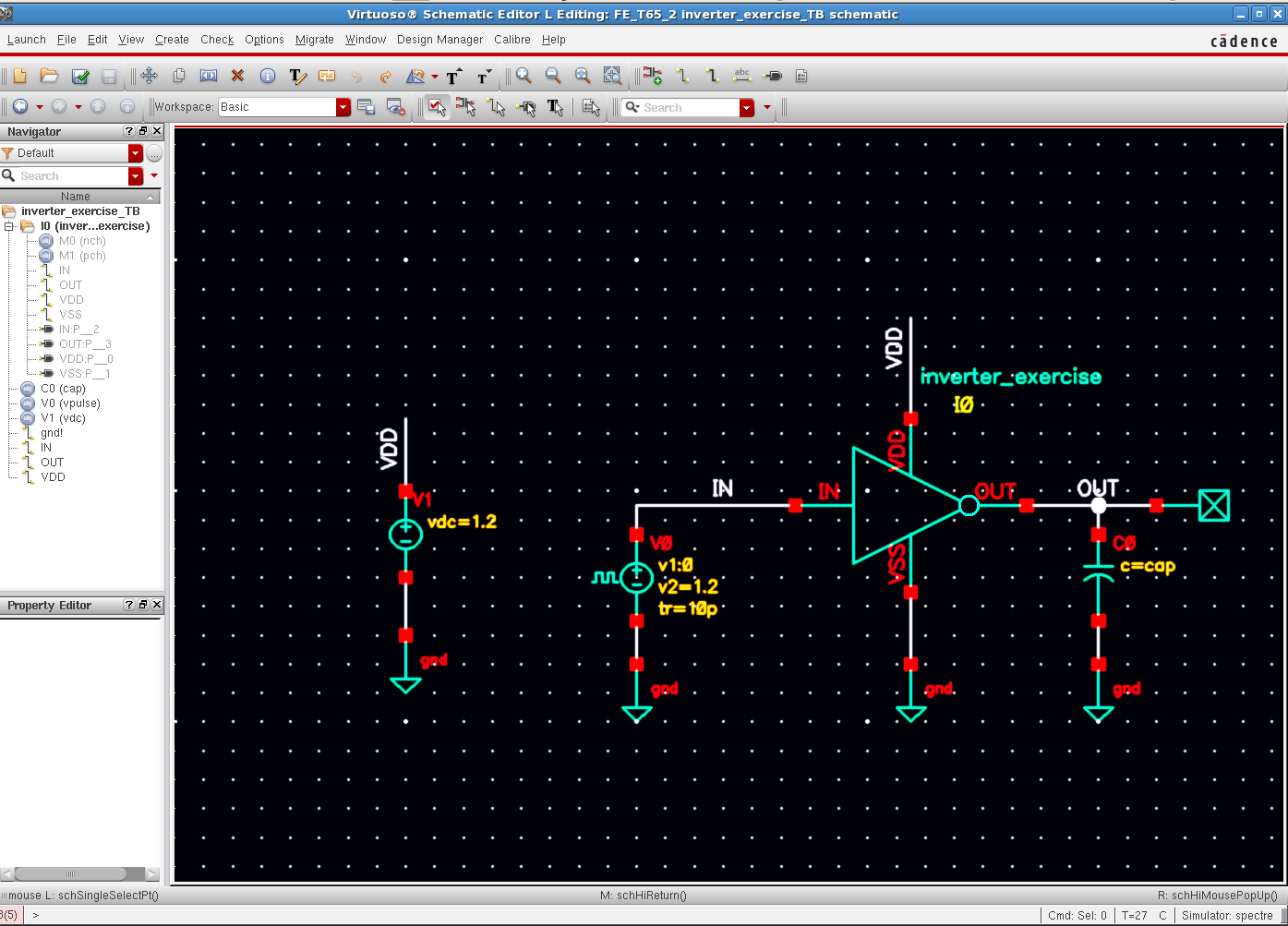 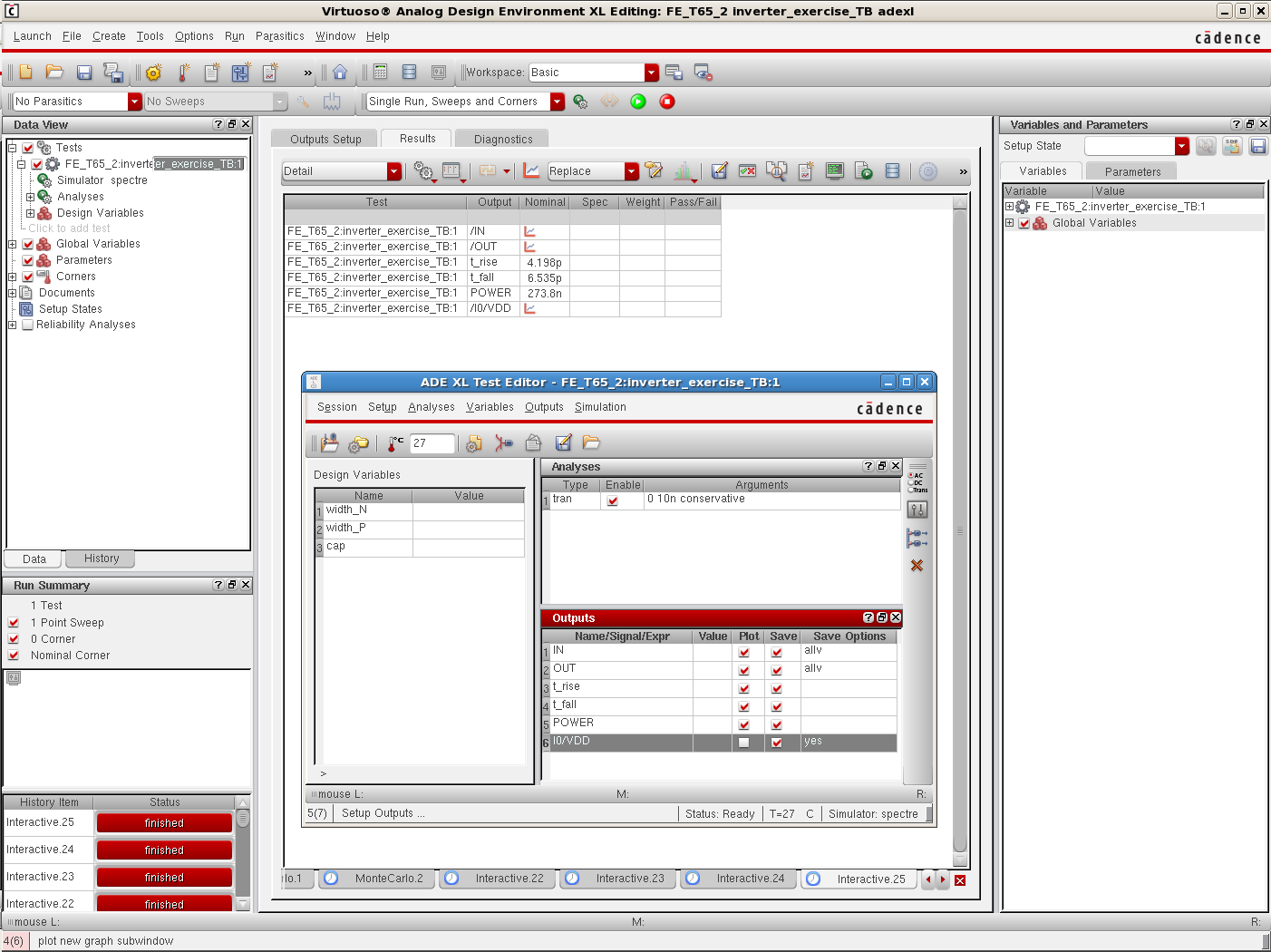 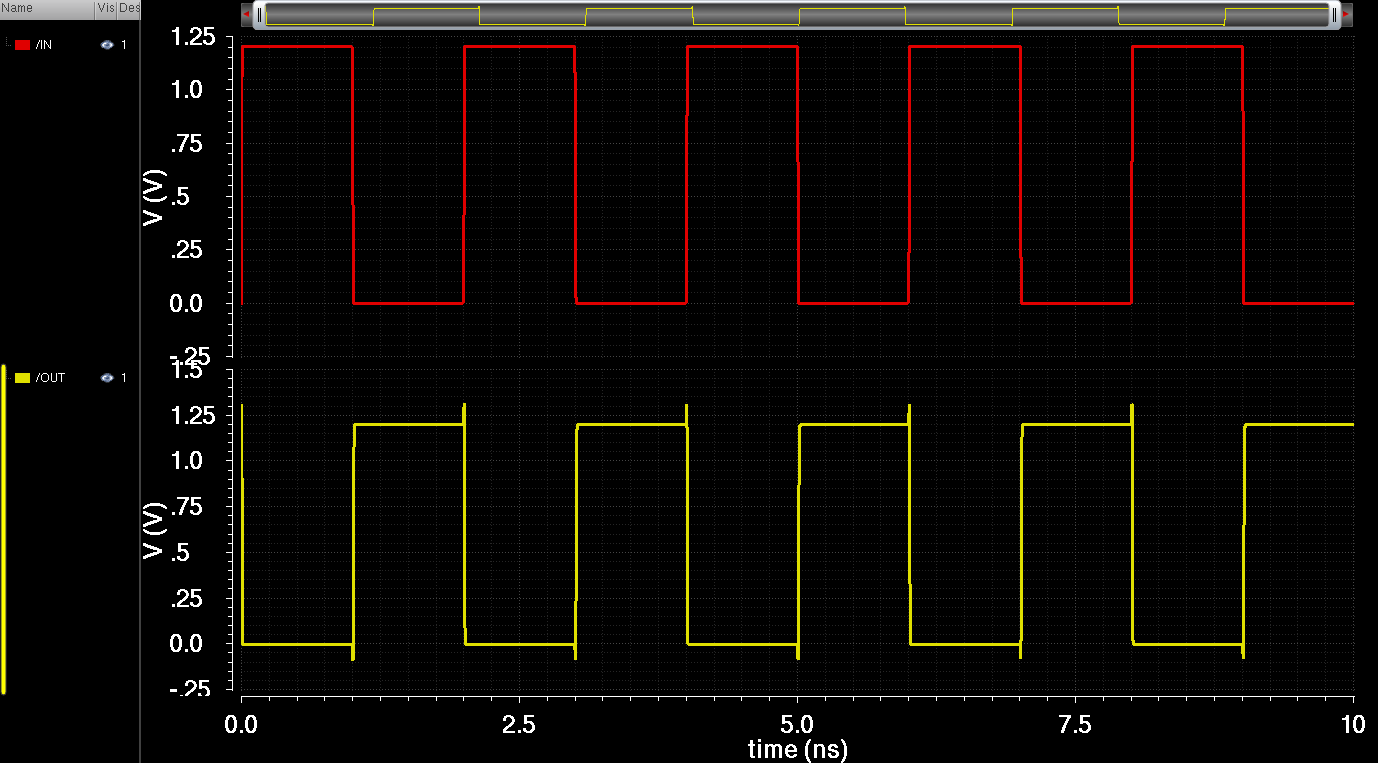 16
Rauschen
Mismatch
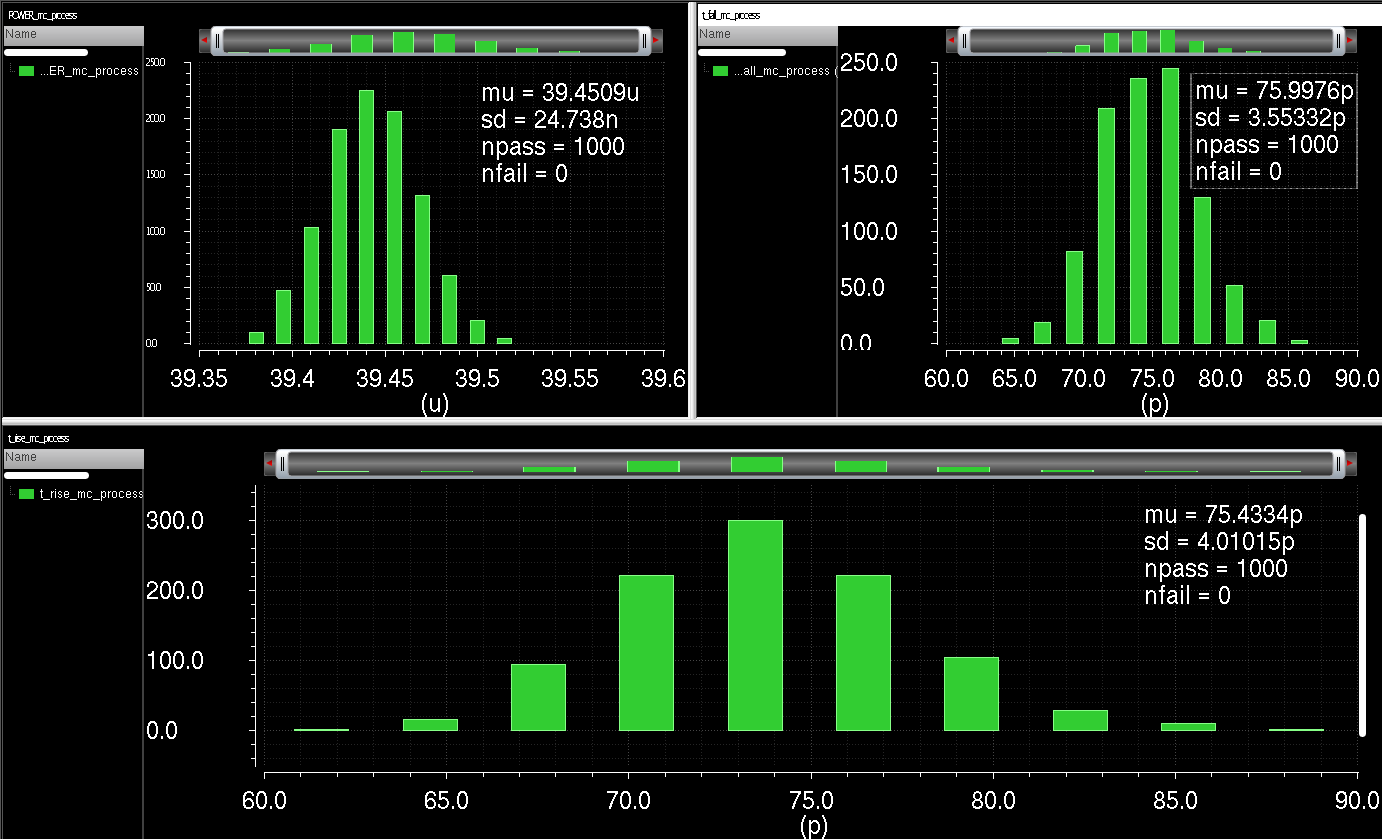 17
Layout-Design
Masken
Transistoren „von oben“
Analog Design – Full-Custom Layout (Hand-Layouted)
18
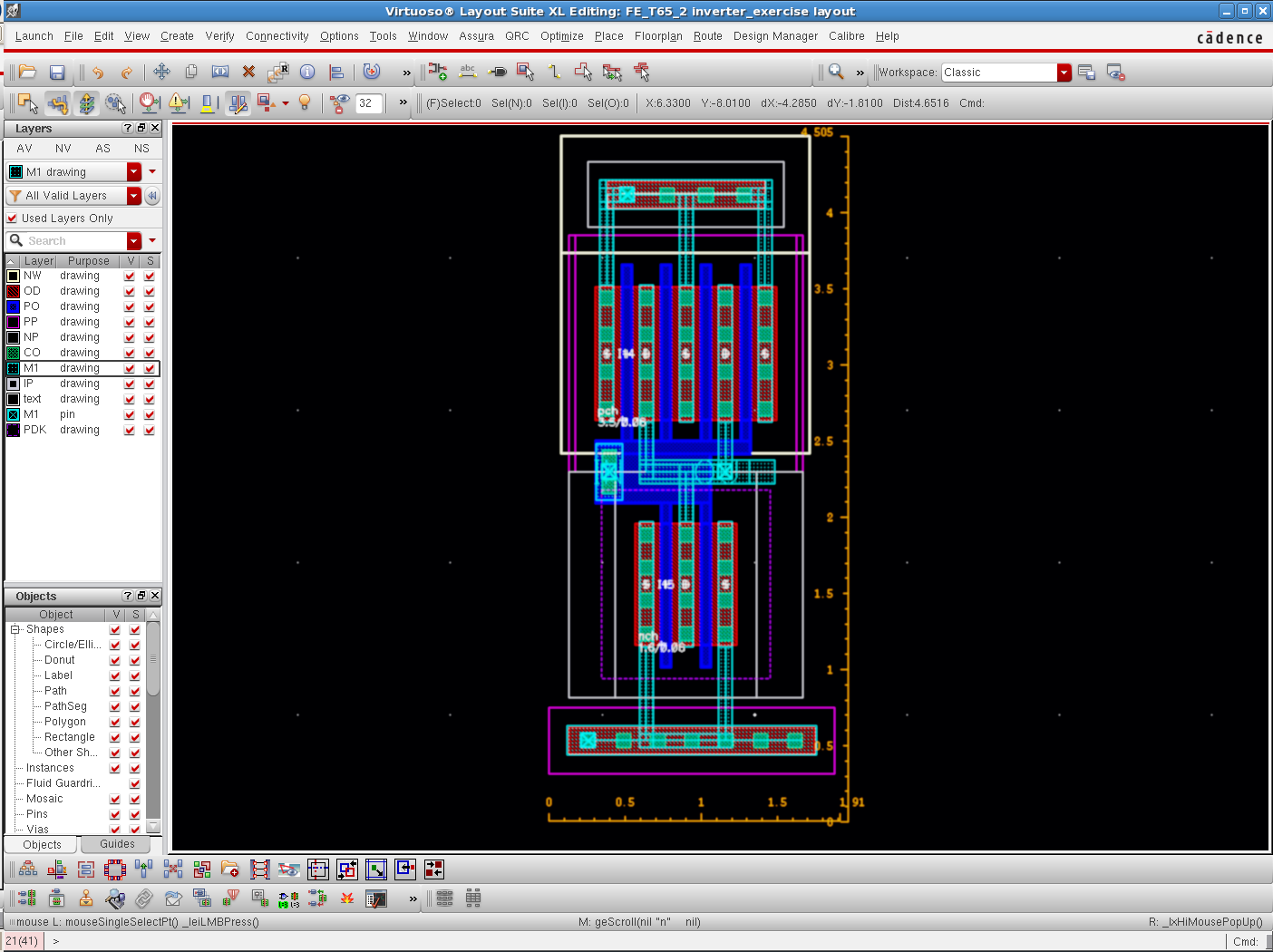 N-WELL CONTACT
PMOS
INPUT NODE
OUTPUT NODE
NMOS
P-WELL CONTACT
1.9 × 4.5 µm2
19
Layout-Editor
Polygone, Pfade
Zellen, Blöcke, Hierarchie
Semiautomatische Generierung von Layouts aus dem Schaltplan ist möglich
Schaltplan1
Layout1

Symbol1
Symbol1
Symbol2
Layout1
Layout2

Symbol1
Layout1
Komplexer Schaltplan
Komplexes Layout
20
Layout-Regeln (Teil vom PDK)
DRC Überprüfung von Layout-Regeln
LVS Layout Schaltplan Vergleich
Layout -> Netzliste <-> Netzliste <- Schaltplan
Extraktion von Kapazitäten aus Layout
Post-Layout Simulation 
Evt. Anpassung vom Schaltplan notwendig
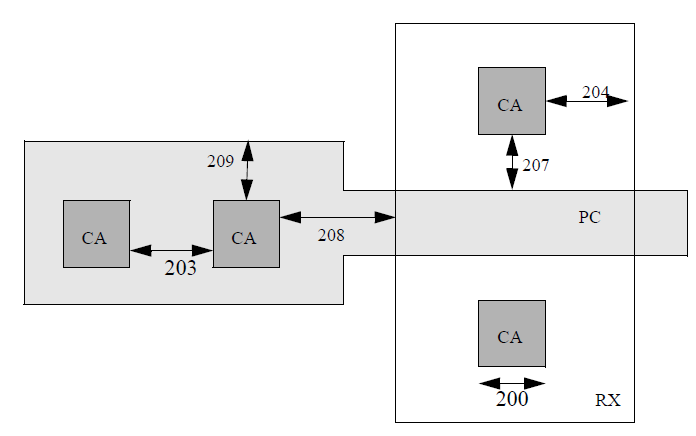 DRC
LVS
21
Digitaldesign
HDL Code, Simulation -> RTL Code (Schaltplan mit Logikzellen und Registern), Simulation (automatisch) -> Layout, Simulation (automatisch) -> DRC, LVS
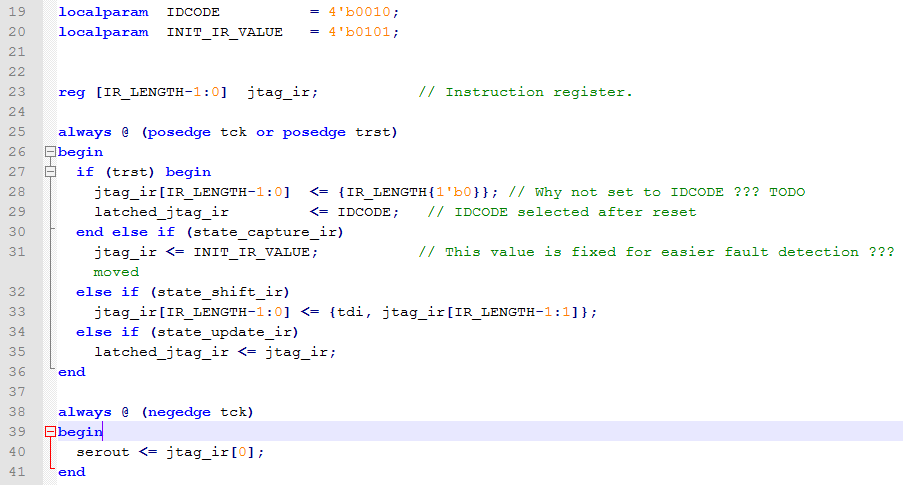 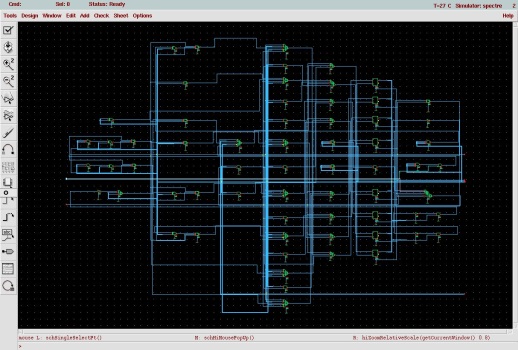 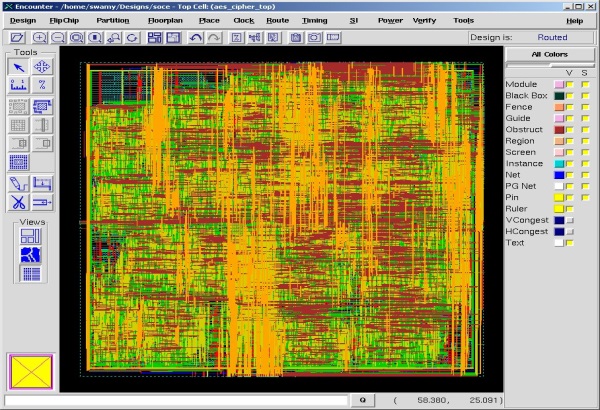 22
Schaltungsentwurf
Tricks:
Gute Strukturierung
Verwendung von Grundschaltungen
Bausteinprinzip
Stromquelle
Strom-Spiegel
CS Verstärker
Differenzverstärker
Kaskode
Source-Folger
23
Verwendung von Grundschaltungen
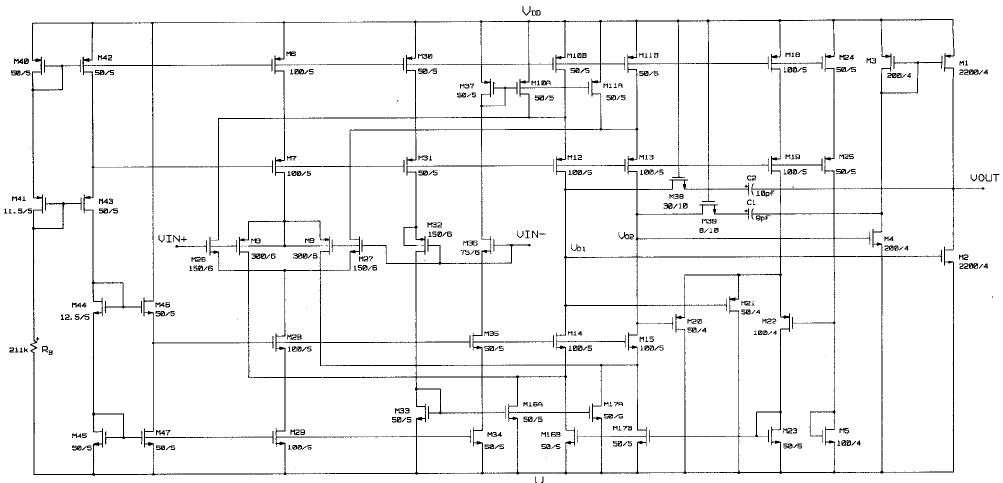 Rail to rail CMOS Opamp: IEEE Journal of Solid-State Circuits, vol. 23, pp. 1414 – 1417, December 1988
24
Hierarchie im Chip
Chip (Integrierte Schaltung)
Systeme
Strom-Spiegel
Schaltungen
Grundschaltungen
Source-Folger
25
Pixelsensor
Pixel:
Diode, Sensor 
Sourcefolger, Verstärker
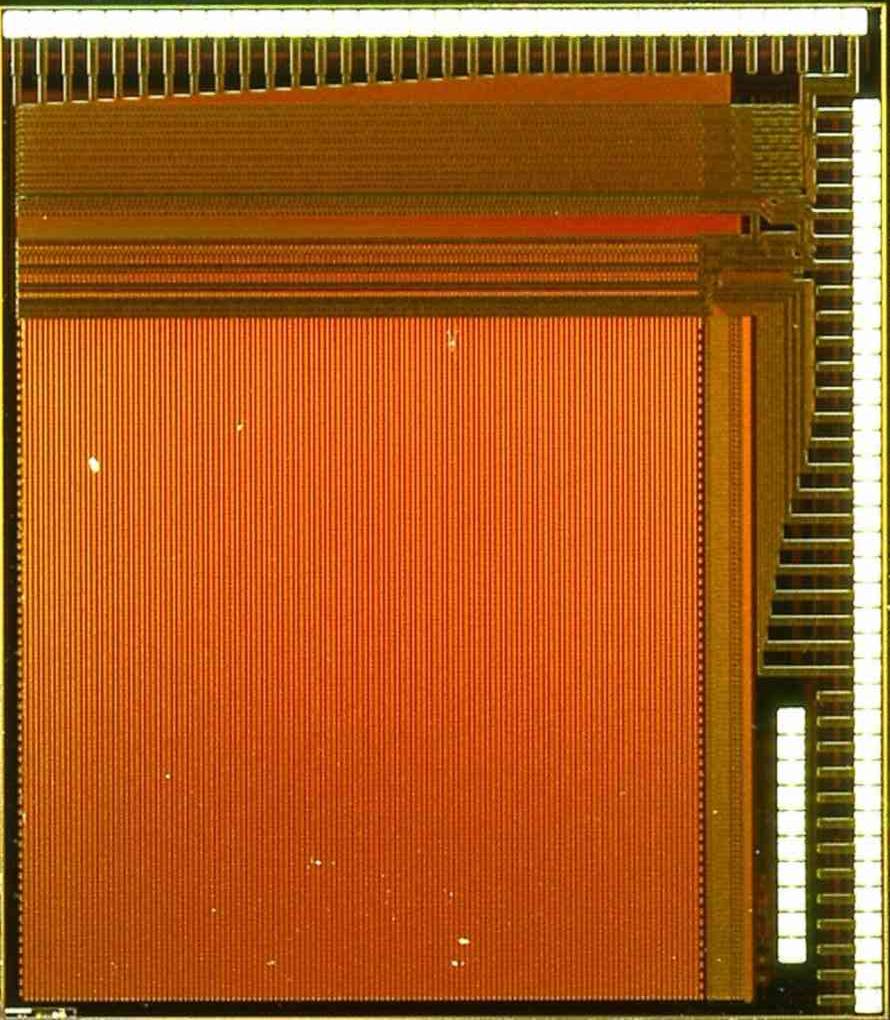 26
Pixel Schaltplan
Pixel Layout
DRC, LVS
27
Pixel
Pixel Spalte
Pixel Matrix
28
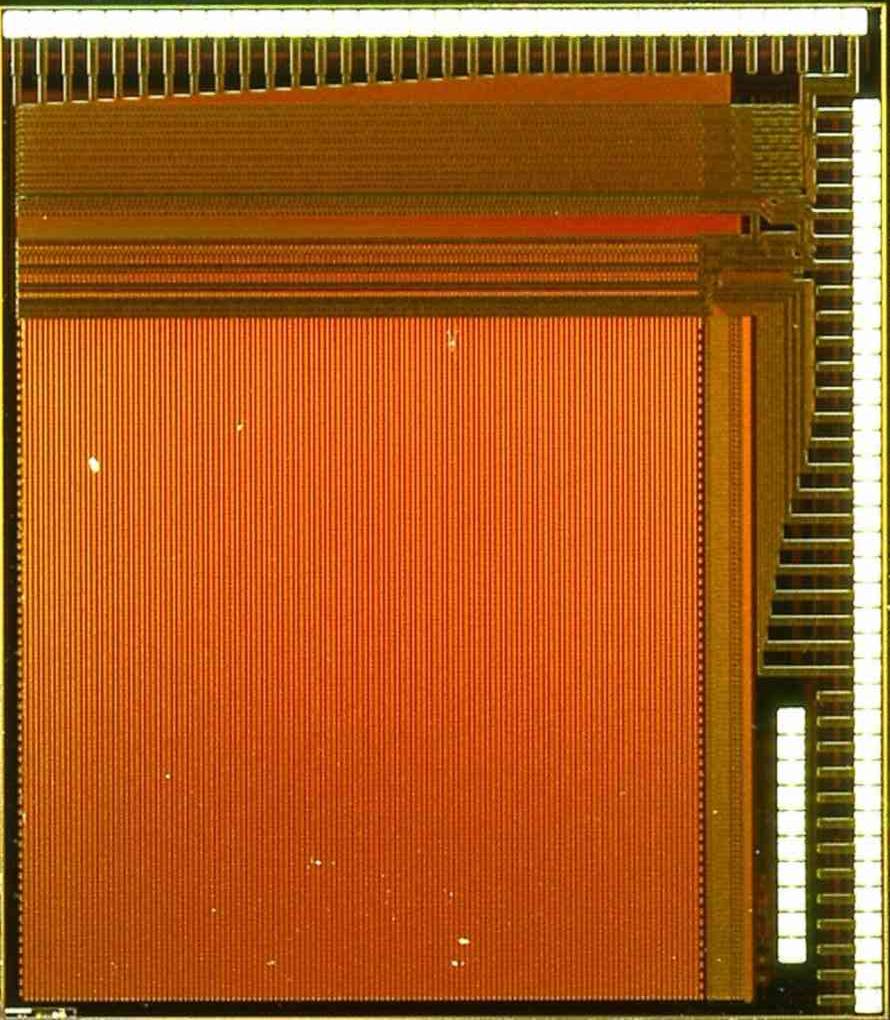 ADC Kanal
Pixel Matrix
29
ADC
Bricked pixels
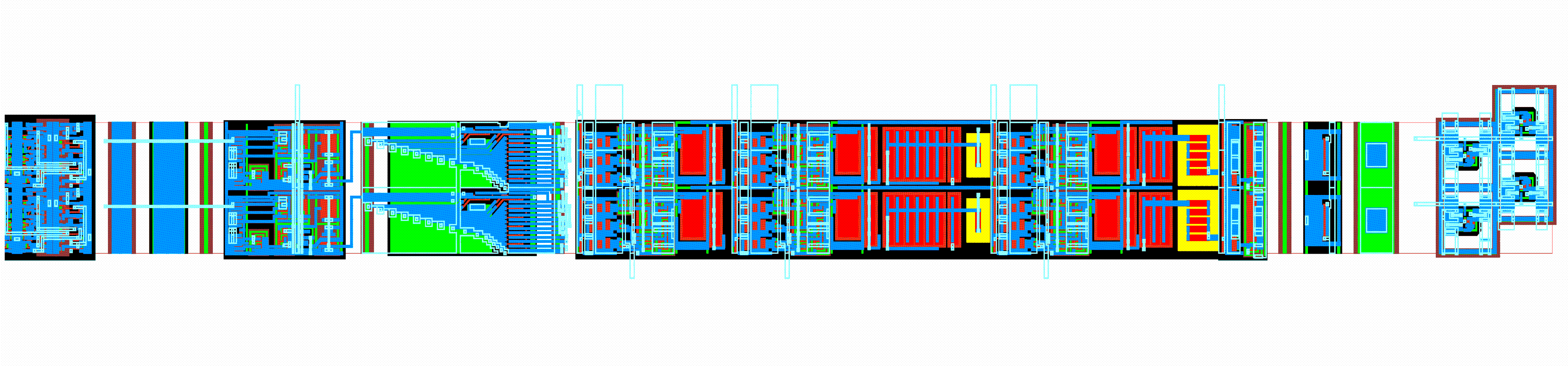 Guard ring
21 um
Ramp
Switches
S/H Amplifier
S/H Amplifier
Difference Amplifier
Current source
Counter
Logic
Comparator
Difference amplifier
Pixels
30
Digitalblock
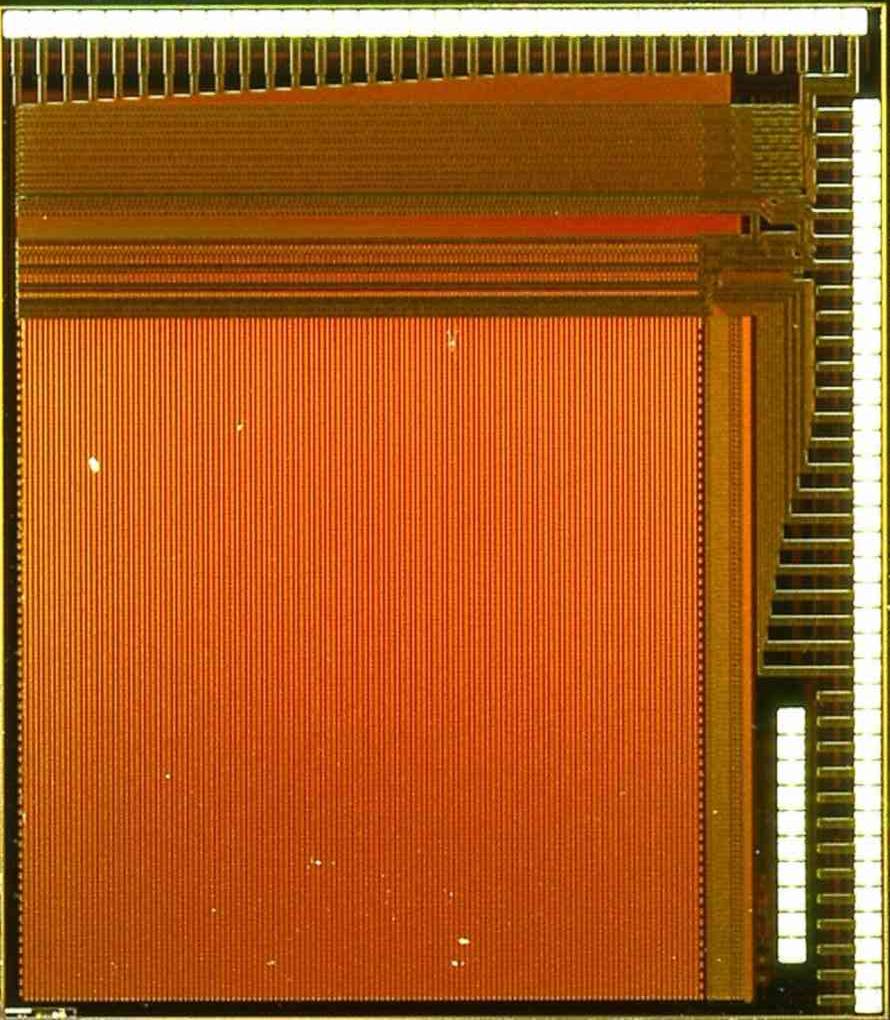 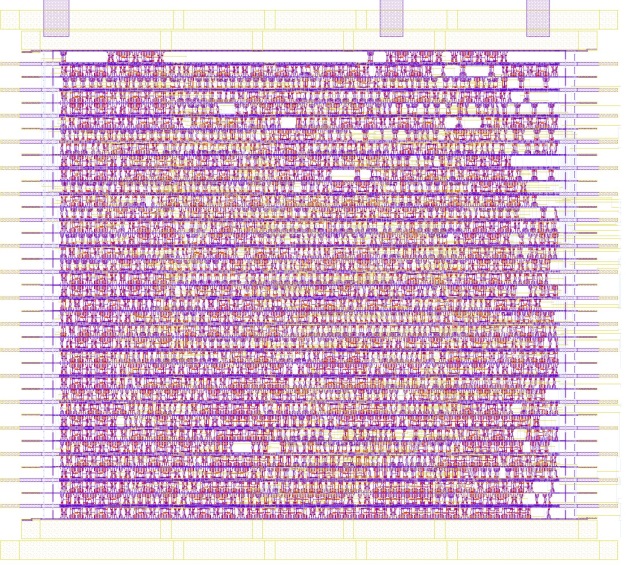 Pixel Matrix
IO Pads
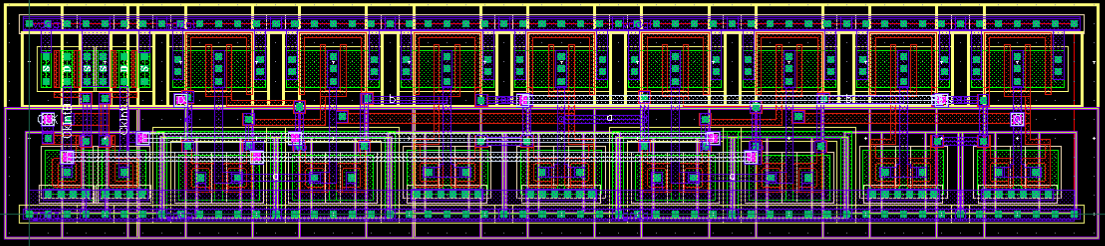 Logik-Zelle (Standardzelle)
31
IO Pads
Drahtbonden
ESD protection (ESD Schutz)
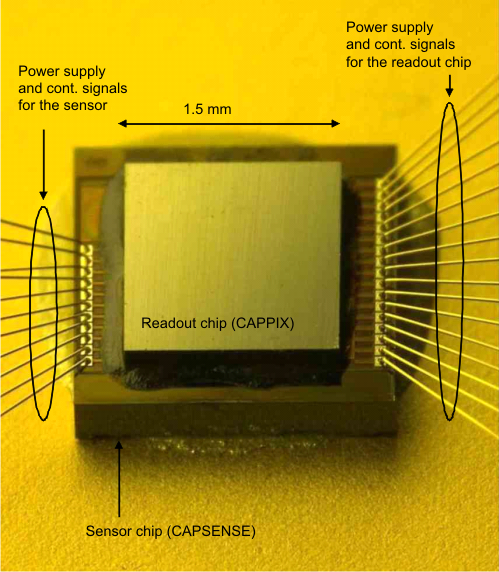 32
Design analoger Schaltungen
Techniken:
Gegenkopplung
AC, DC Analyse
Stabilitätskriterien
33
Leiterplatten-Design
Viele kommerziellen Komponenten
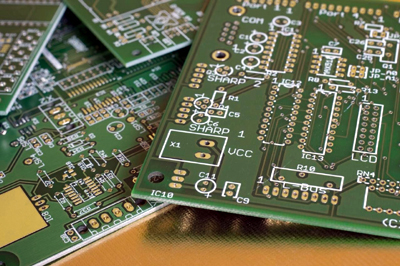 http://www.pcb-pool.com/
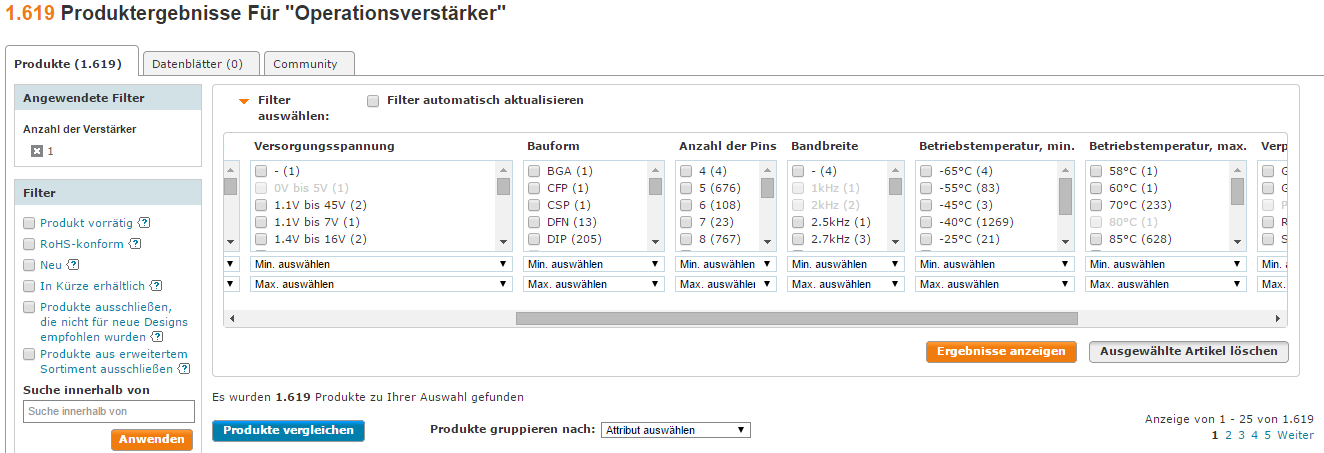 http://de.farnell.com/
34
IC-Design
Nur zwei Grundkomponenten
MOSFET als Verstärker, Stromquelle, Widerstand, Kondensator, Schalter, Diode verwendet
Komplizierte MOSFET Modelle
35
Komplizierte MOSFET Modelle
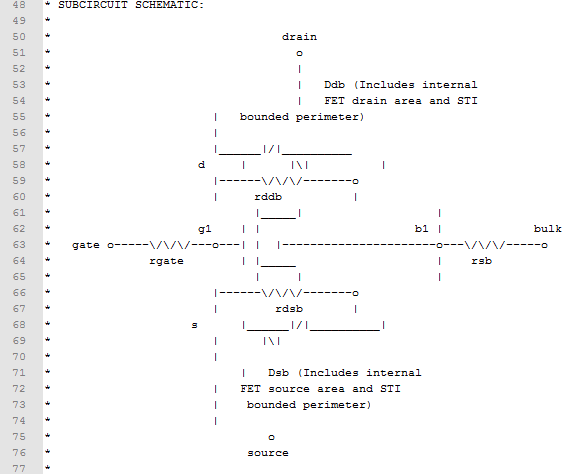 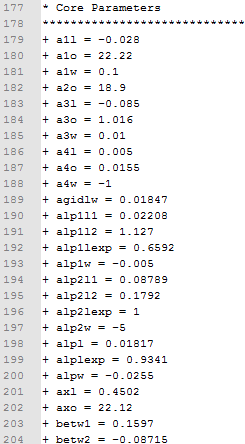 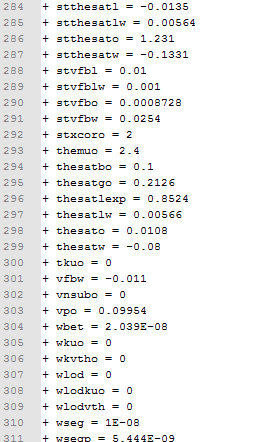 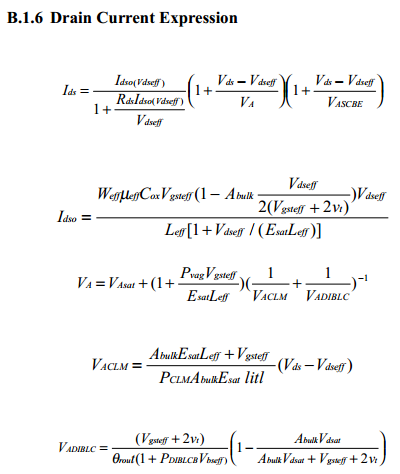 36
Widerstand und Diode selten benutzt
Kondensatoren ersetzt Widerstände
MOSFETs ersetzen Dioden
Transkonduktor
37
Inhalt des Kurses:
Approximative Methode für Schaltungsanalyse
Analyse von Schaltungen mit Rückkopplung
Berechnung von Zeitkonstanten
Stabilitätskriterien
Verstärkern
Komplexere Schaltungen
Mehrstufige-, differenzielle-, Rail to Rail-Verstärkern, Komparatoren
Systeme: Switched Capacitor Schaltungen, ADCs
Jede zweite Woche Übungen mit Chipdesign-Software
Prüfung – Mündliche Prüfung – Beispiele aus den Übungen
38
Literatur
Design of Analog CMOS Integrated Circuits von Behzad Razavi
Operation and Modeling of the MOS Transistor, Yannis Tsividis, Colin McAndrew
Analog Integrated Circuit Design, David A. Jones, Ken Martin, John Wiley & Sons, Inc
Analysis and Design of Analog Integrated Circuits, Gray, Hurst, Lewis, Meyer, John Wiley & Sons, Inc
The Art of Analog Layout, Alan Hastings, Prentice Hall
CMOS Analog Circuit Design, Allen-Holberg, Oxford Press, 1987 
Analog Design Essentials, W. Sansen, Kluwer International Series in Engineering and Computer Science
Microelectronics von Jacob Millman von T (1999)
39
Themen
1 Rückkopplung, Formeln für Schaltungen mit Rückkopplung, Einfluss auf Verstärkung, Zeitkonstanten, Invertierender und Nichtinvertierender Verstärker
2 Grundlegende Verstärker-Schaltungen und grundlegende Bauteile: CMOS Verstärker (Common Source), Cascode, Source-Folger
3 Halbleiter, Diode, MOSFET (DC, AC, Rauschen, Matching)
3ü Bipolar Transistor, MOS-Kondensator, Schwache Inversion, BSIM-Modell
4 AC Analyse (Frequenzverhalten der Schaltungen), Übertragungsfunktion für Schaltungen mit Kondensatoren, Bestimmung von dominanten Zeitkonstanten (RC Regel), Methode der Nullimpedanzen
4ü Common Source Verstärker
4ü Single Ended Verstärker, Kaskaden und Kaskoden
5 Einfluss von Rückkopplung auf Zeitkonstanten, Stabilität, Nyquist Regel
5ü Transimpedanz Verstärker, Spannungsregler
7 Komplexere Verstärker, Einstufig, Zweistufig, Rail to Rail, Volldifferentiell, Klasse AB
8 Komparatoren
9 Switched Capacitor Schaltungen
10 Filter (RC, Gm-C, Switched Capacitive Filter)
11 ADCs (Dual und Single Slope, Flash, Subranging, SAR mit Kondensatoren, SAR mit Stromquellen, SAR Asynchron, Sigma Delta, Zyklisch mit Stromzellen, Zyklisch mit Switched Capacitive Schaltungen)
12 Spannungsreferenz, PLL und VCO, LVDS Treiber, LVDS Empfänger
40
Was haben wir gelernt?
Es geht um analoges Chipdesign
Chipdesignsoftware Cadence – Übungen
Analoges Designflow: Schaltungsentwurf, Simulation (AC, DC, Transiente Simulation, Rauschen, Matching), Layoutentwurf, DRC, LVS
Digitales Designflow: HDL Code, Simulation -> (automatische) RTL Synthese, Simulation (Standard-Logikzellen) -> Layout-Synthese, Simulation
Am Anfang des Projekts muss man Hersteller (foundry, vendor) und Technologie wählen, PDK (Process Design Kit) (Technologiespezifische Bibliotheken fürs Cadence) besorgen
Europractice 
Transistorherstellung siehe Link
Chipprojekte sind hierarchisch aufgebaut
Grundbausteine: Common Source, Cascode, Source Follower, Current Mirror, Differenzpaar
Widerstände selten benutzt – Alternative ist C
Transistormodelle sind sehr komplex – BSIM Model
Fragen
Welche Chiphersteller kennen wir?
AMS, TSMC, UMC, IBM, GF, LF, XFAB…
Welche Prozesse?
CMOS, SOI, HVCMOS, FINFET, BCD, BiCMOS
Welche „process nodes“: 0.35, 0.24, 0.18, 0.13, 90nm, 65nm, 45nm…
Das meistbenutzte MOSFET-Modell: BSIM
Welche Firmen sind fürs Leiterplattendesign nützlich? PCB pool, Farnel
41
Vielen Dank für Ihre Aufmerksamkeit
42
Analog Design Flow
Schematic capture
Specification
Simulation
Does it  meet specs?
NO
NO
YES
Does it  meet specs?
Corners & MC simulation
YES
Layout Capture
DRC/LVS
NO
OK?
Does it  meet specs?
NO
YES
Post-layout simulation
Tape-Out
43
Digital Design Flow
HDL design
Specification
Behavioral
simulation
Does it  meet specs?
NO
YES
Synthesis
Constraints
Place and route
DRC/LVS
NO
OK?
Does it  meet specs?
YES
NO
YES
Post-layout simulation
Tape-Out
44